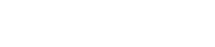 KÖFOP-3.3.3-15-2016-00001
Széchenyi Programiroda Nonprofit Kft.
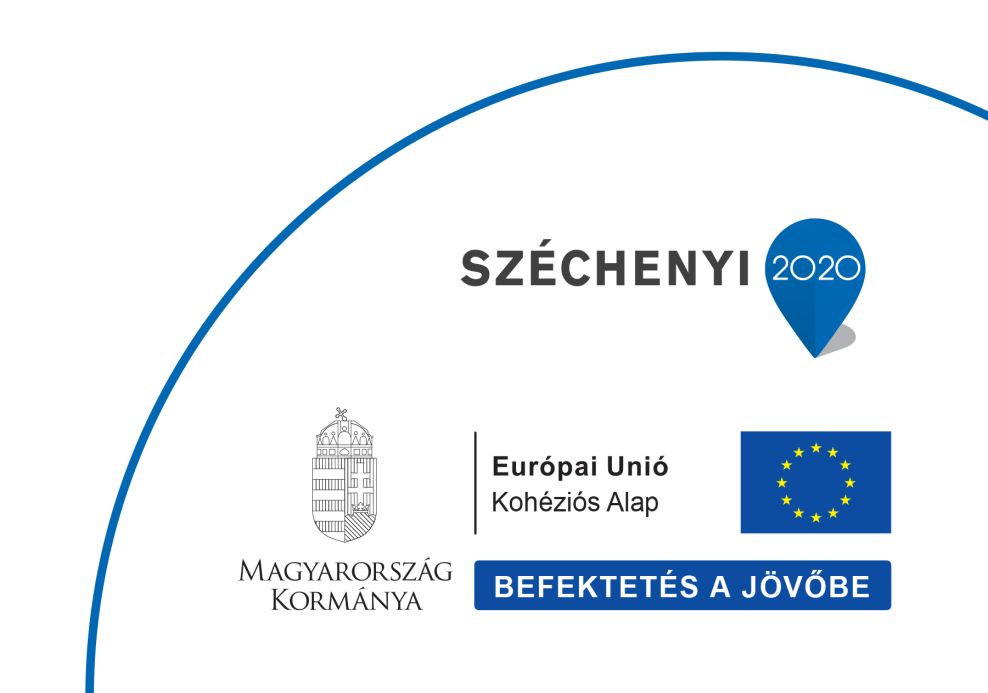 Irodáink
[Speaker Notes: A Széchenyi Programiroda Nonprofit Kft. 2011-es megalapítása óta egyre bővülő portfólióval látja el közfeladatait, és teljesíti a magyar fejlesztéspolitikai intézményrendszer egyes nemzetközi kötelezettségeit.

Országos irodahálózatunk szakértő munkatársai magas szintű, térítésmentes, hiteles információkat nyújtanak az érdeklődőknek, pályázóknak, valamint helyi elérhetőségük által hozzájárulnak ahhoz, hogy a fejlesztéspolitikai források elérjék a leginkább fejlesztendő térségeket.]
Kedvezményezettek segítése
A Programiroda a települések, vállalkozások, civil szervezetek szolgálatában
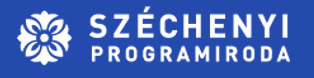 [Speaker Notes: Közcélú intézmény vagyunk!

2014–2020 programozási időszakban: támogatást igénylők és a kedvezményezettek segítése, kapacitásának fejlesztése, valamint a projektfelügyeleti rendszer működtetése a projektek tervezése és megvalósítása során]
KONFERENCIÁK
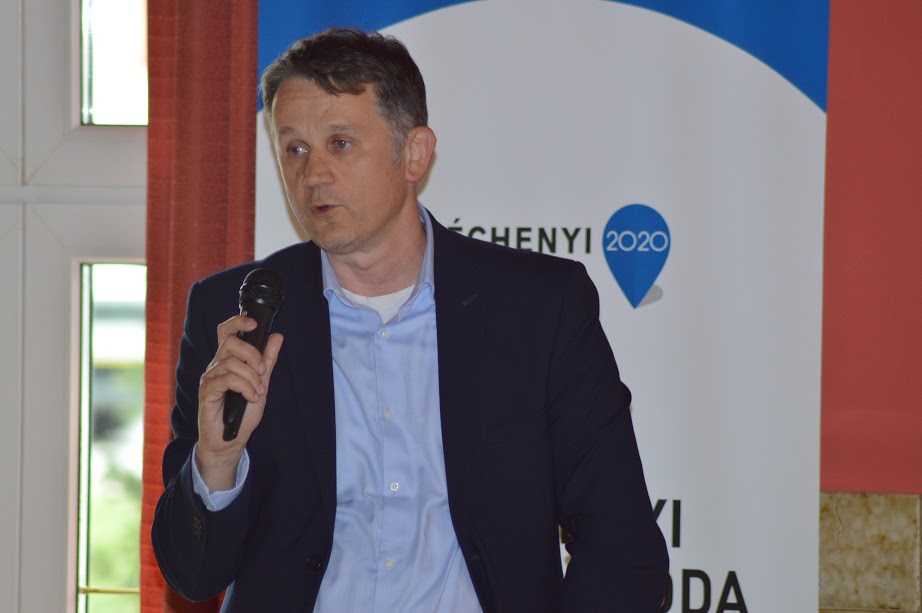 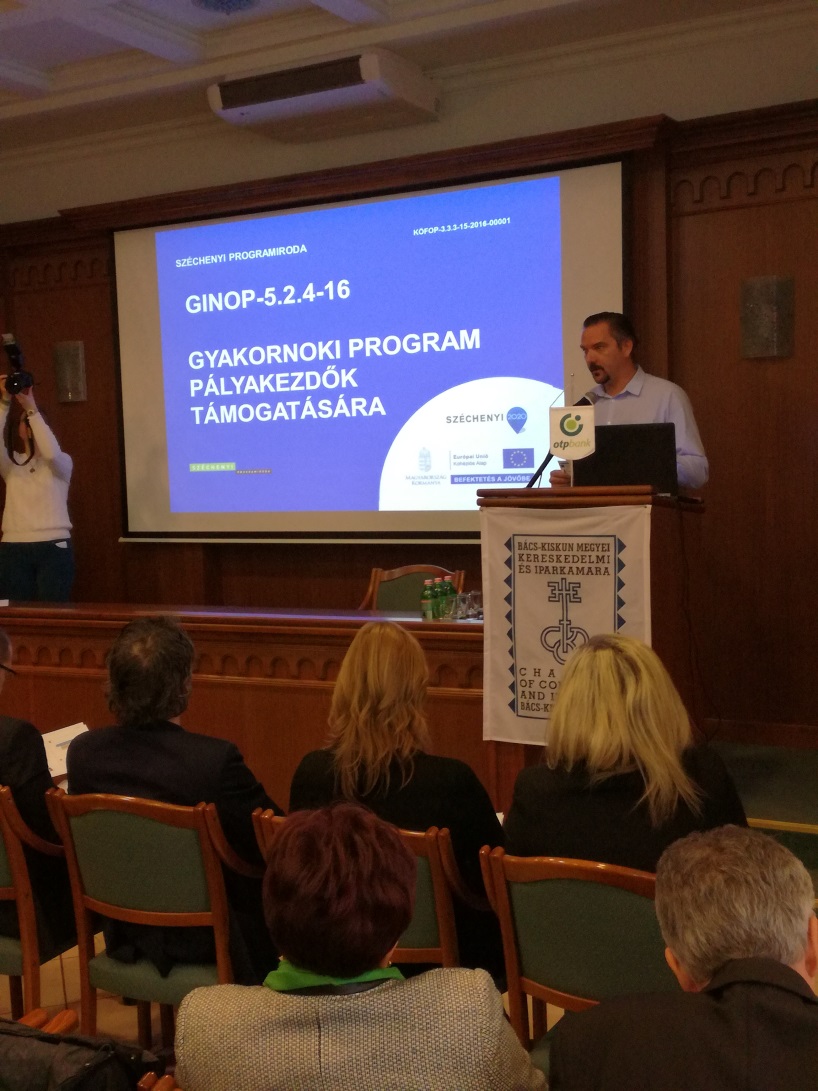 [Speaker Notes: közvetlen, napi szintű, proaktív kapcsolatban állunk ügyfeleinkkel

határon átívelő térségfejlesztési programok és nagy nemzetközi együttműködések végrehajtásában is szerepet vállalunk

közcélú intézményként itthoni és külföldi tapasztalatainkat Magyarország fejlődése érdekében hasznosítjuk a Kormány elképzeléseivel összhangban]
FÓRUMOK
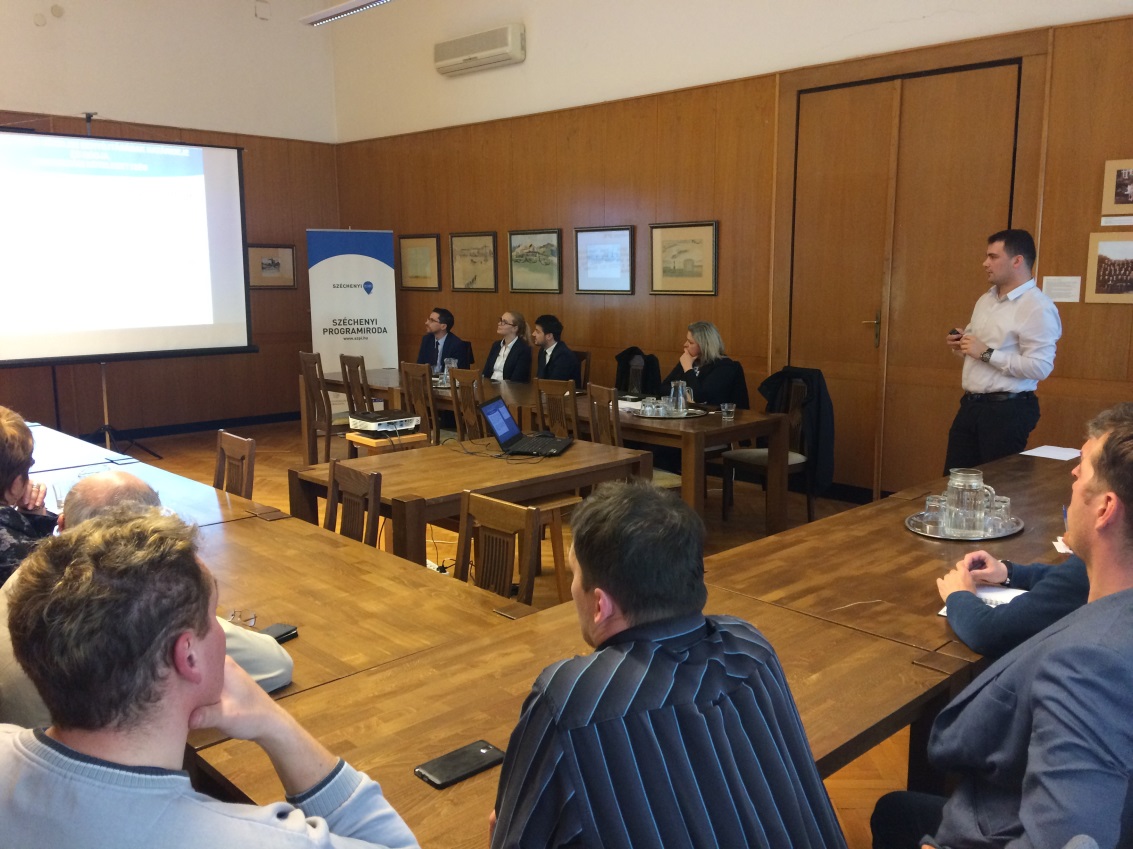 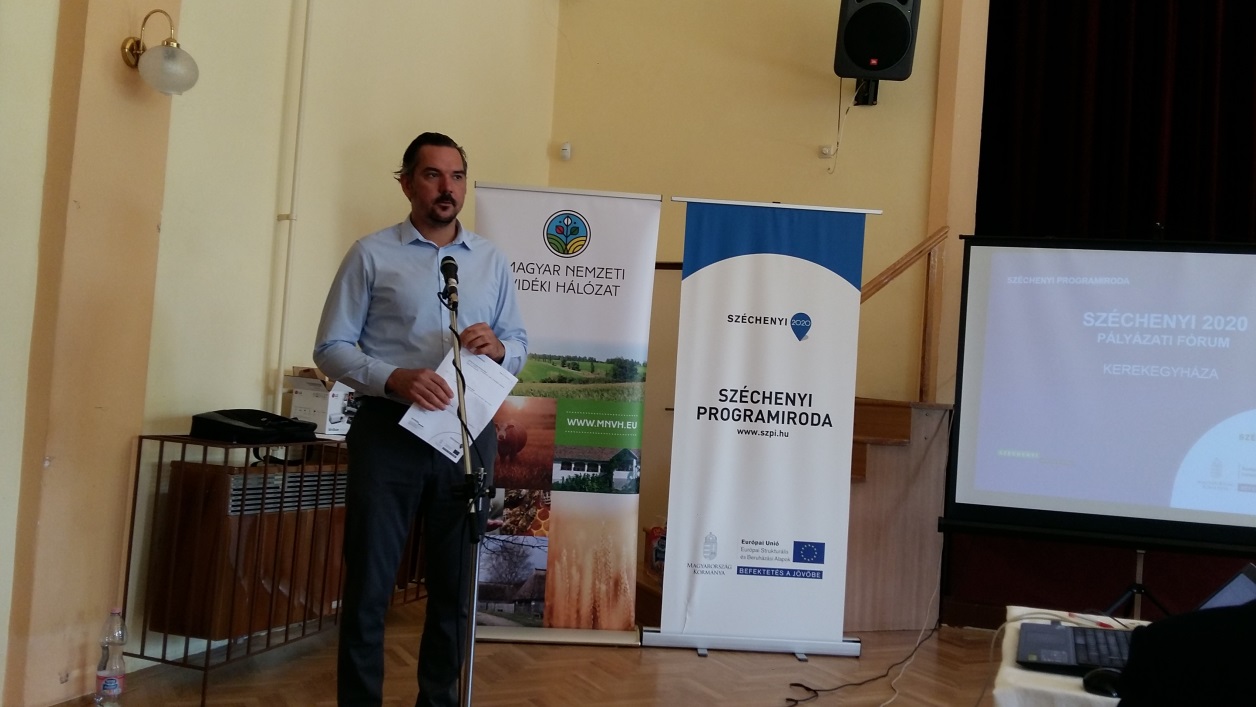 [Speaker Notes: közvetlen, napi szintű, proaktív kapcsolatban állunk ügyfeleinkkel

határon átívelő térségfejlesztési programok és nagy nemzetközi együttműködések végrehajtásában is szerepet vállalunk

közcélú intézményként itthoni és külföldi tapasztalatainkat Magyarország fejlődése érdekében hasznosítjuk a Kormány elképzeléseivel összhangban]
WORKSHOPOK
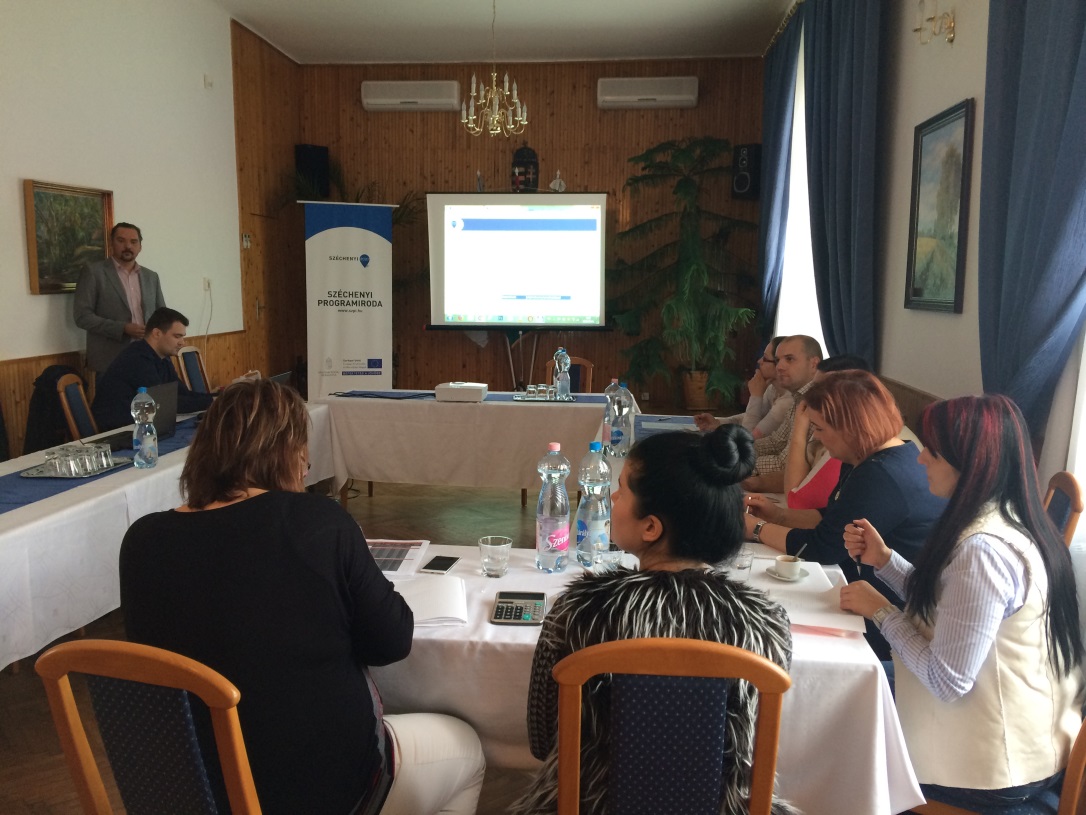 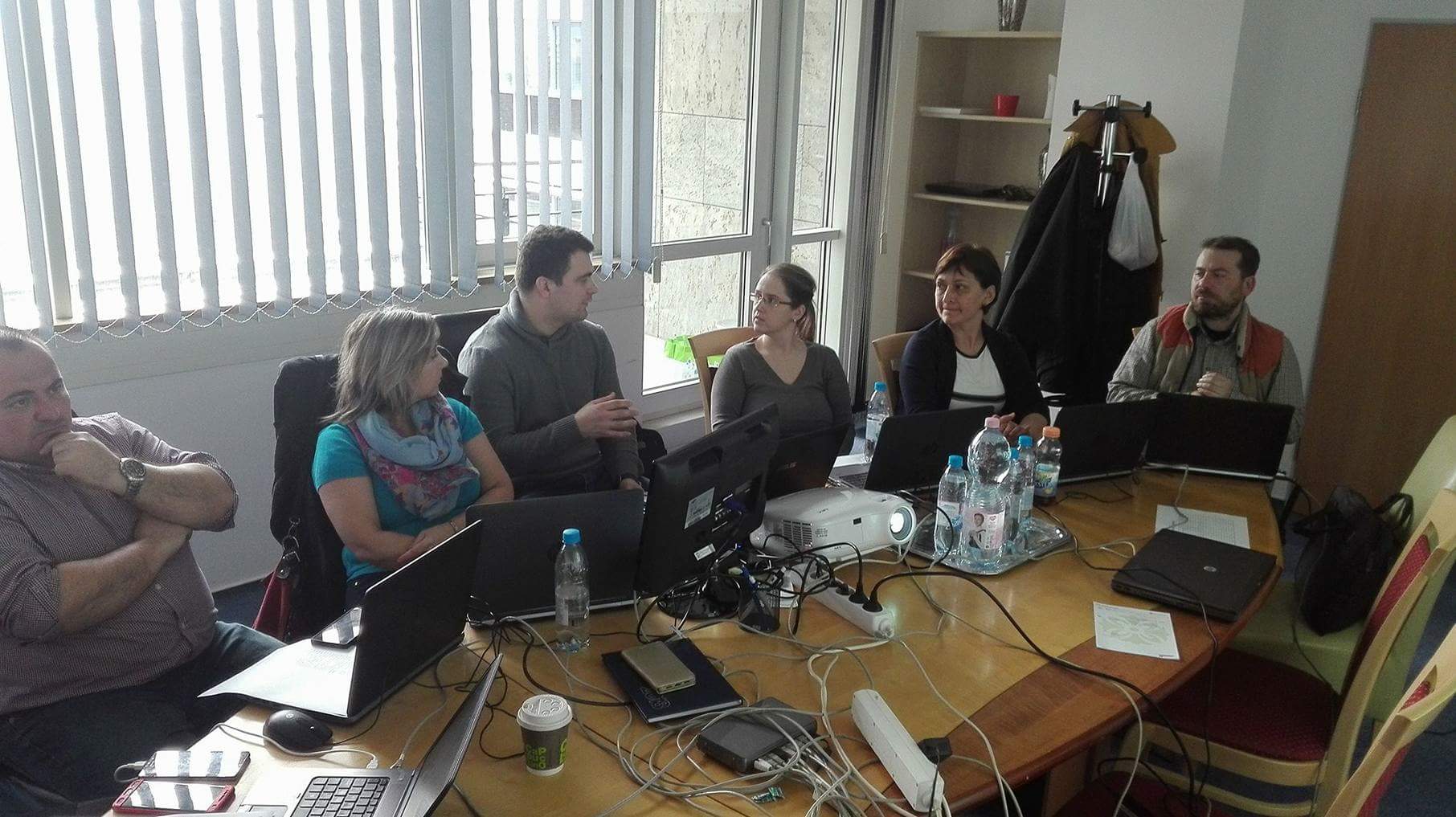 [Speaker Notes: közvetlen, napi szintű, proaktív kapcsolatban állunk ügyfeleinkkel

határon átívelő térségfejlesztési programok és nagy nemzetközi együttműködések végrehajtásában is szerepet vállalunk

közcélú intézményként itthoni és külföldi tapasztalatainkat Magyarország fejlődése érdekében hasznosítjuk a Kormány elképzeléseivel összhangban

Workshop: egy adott szakterület iránt érdeklődő emberek találkozója, melynek célja, hogy közös munkával valami hozzanak létre az adott témában]
További tevékenységeink
FOGADÓNAPOK, KONFERENCIÁK, FÓRUMOK, WORKSHOPOK 

TÁMOGATÓ SZOLGÁLTATÁS:

Tájékoztatás és Tanácsadás

Irodánkban vagy Külső helyszínen


A segítség házhoz jön!

Elérhetőség: https://www.szpi.hu/#irodak
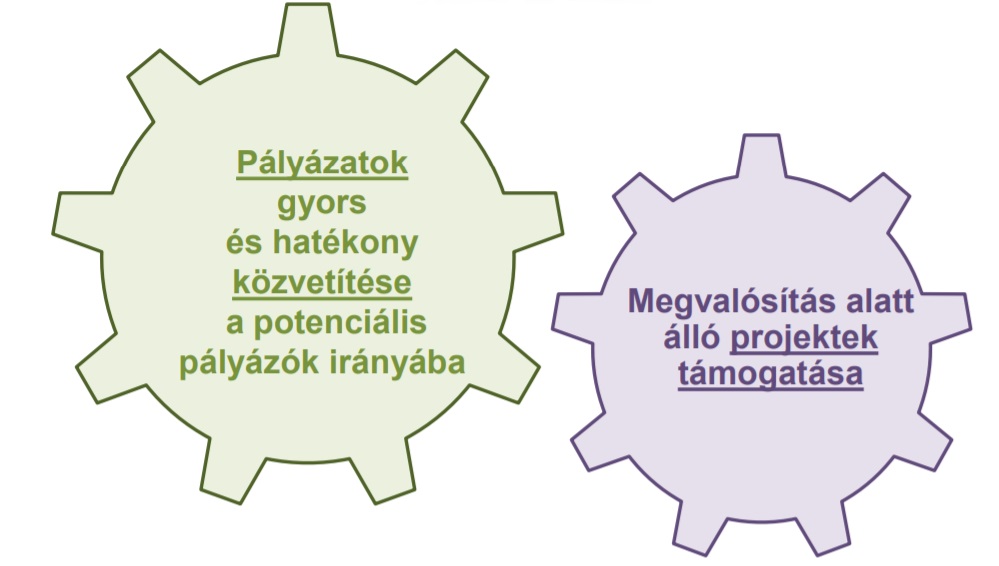 [Speaker Notes: Tájékoztatás - pályázók számának növelése

Tanácsadás – megvalósítás alatt álló projektek támogatása: TK benyújtás, változásbejelentés, szerződésmódosítás, elszámolás, beszámoló, fenntartási jelentés, helyszíni ellenőrzésre való felkészítés

Projektfelügyeleti feladatok – késésben lévő projektek Irányító Hatóságoktól kapott feladatok (jellemzően a ciklus második felében) 

Fórumok, konferenciák, képzés – pályázati lehetőségekről, projektmegvalósításról, gyakorlati tudnivalókró]
KÖFOP-3.3.3-15-2016-00001
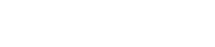 KÖSZÖNJük A FIGYELMET!Név: Ónodi-Szűcs Gyulae-mail: onodi-szucs.gyula@szpi.hutelefon: +3620/310-8894www.szpi.huSzeged, 2020.06.03.
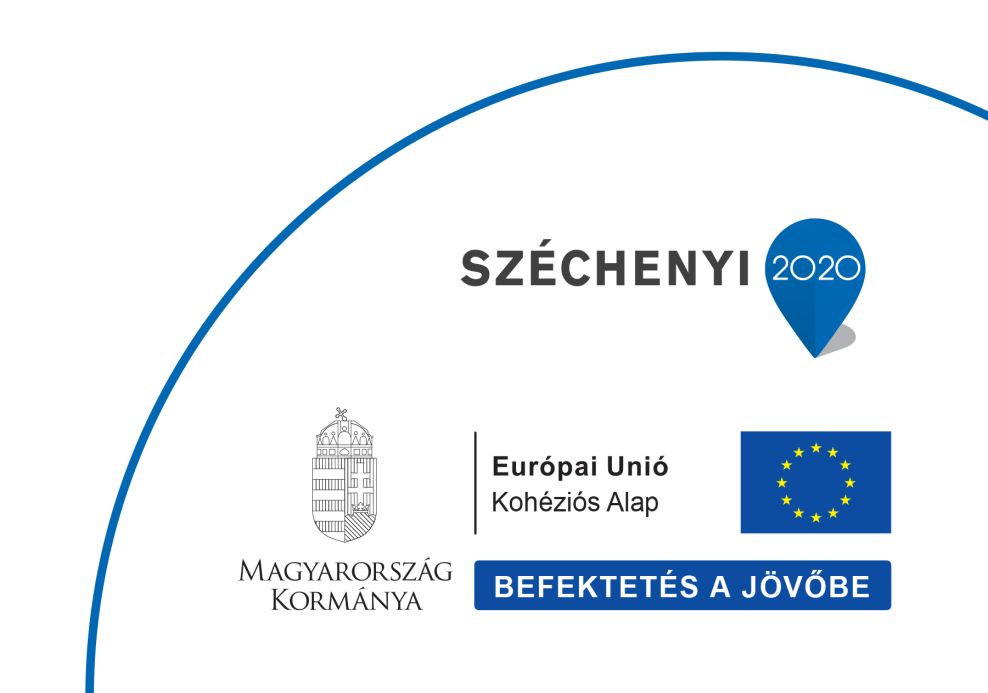